G03-M-Carousel-003
Topic 1 | Page 1
Page Title
<write voice over text here>
Lorem Ipsum is simply dummy text of the printing and typtesetting industry Lorem Ipsum is simply dummy text of the printing
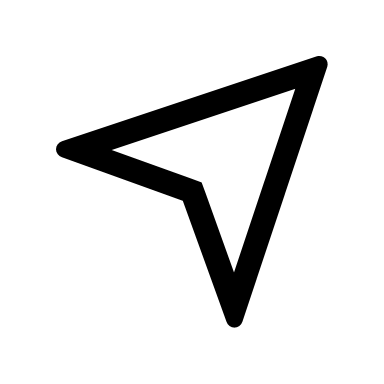 1
Select each image to learn more.
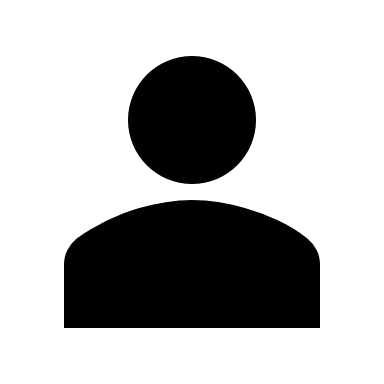 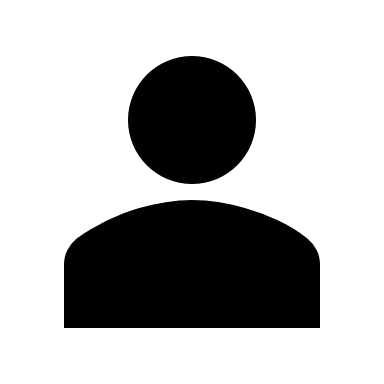 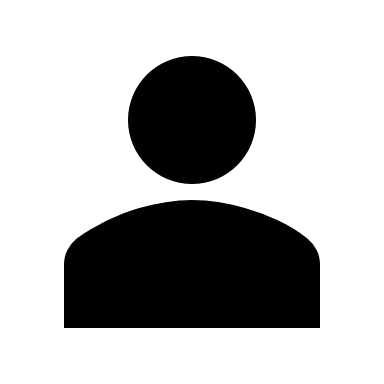 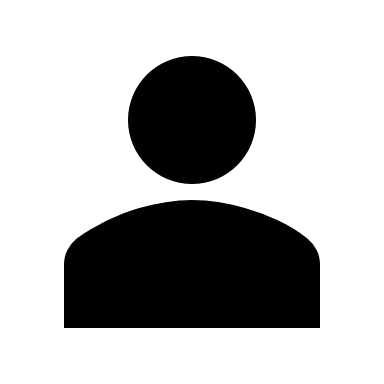 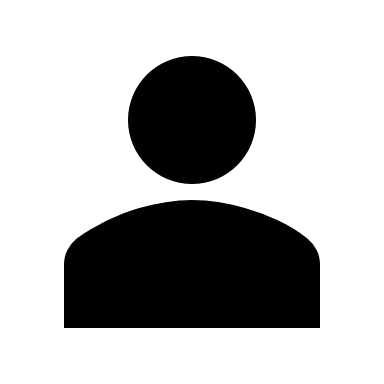 Placeholder
Placeholder
Placeholder
Placeholder
Name 1
<include graphic notes here>
Button Text 1
Contrary to popular belief, Lorem Ipsum is not simply random text.
<write voice over text here>
Button Text 2
Contrary to popular belief, Lorem Ipsum is not simply random text.
Button Text 3
Contrary to popular belief, Lorem Ipsum is not simply random text.
Button Text 4
Contrary to popular belief, Lorem Ipsum is not simply random text.
<include graphic notes here>
Button Text 5
Contrary to popular belief, Lorem Ipsum is not simply random text.